2024
BUSINESS  REPORT
One should give up anger; one should abandon pride; one should overcome all fetters
【Designed  by  Haifeng】
PART  01
One should give up anger; one should abandon pride; one should overcome all fetters
01
02
03
04
PART  02
One should give up anger; one should abandon pride; one should overcome all fetters
Contents
PART  03
One should give up anger; one should abandon pride; one should overcome all fetters
PART  04
One should give up anger; one should abandon pride; one should overcome all fetters
ONE
PART  01
One should give up anger; one should abandon pride; one should overcome all fetters
PART  01
One should give up anger; one should abandon pride; one should overcome all fetters
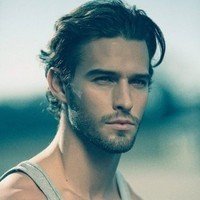 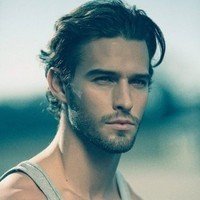 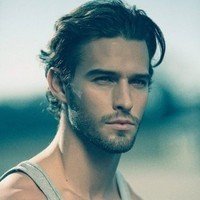 ADD YOUR TITLE HERE
One should give up anger; one should abandon pride; one should overcome all fetters
ADD YOUR TITLE HERE
One should give up anger; one should abandon pride; one should overcome all fetters
ADD YOUR TITLE HERE
One should give up anger; one should abandon pride; one should overcome all fetters
PART  01
One should give up anger; one should abandon pride; one should overcome all fetters
ADD YOUR TITLE HERE
One should give up anger; one should abandon pride; one should overcome all fetters
ADD YOUR TITLE HERE
One should give up anger; one should abandon pride; one should overcome all fetters
S
W
O
T
ADD YOUR TITLE HERE
One should give up anger; one should abandon pride; one should overcome all fetters
ADD YOUR TITLE HERE
One should give up anger; one should abandon pride; one should overcome all fetters
PART  01
One should give up anger; one should abandon pride; one should overcome all fetters
01
02
03
ADD YOUR TITLE HERE
One should give up anger; one should abandon pride; one should overcome all fetters
ADD YOUR TITLE HERE
One should give up anger; one should abandon pride; one should overcome all fetters
ADD YOUR TITLE HERE
One should give up anger; one should abandon pride; one should overcome all fetters
TWO
PART  02
One should give up anger; one should abandon pride; one should overcome all fetters
PART  02
One should give up anger; one should abandon pride; one should overcome all fetters
ADD YOUR TITLE HERE
One should give up anger; one should abandon pride; one should overcome all fetters
ADD YOUR TITLE HERE
One should give up anger; one should abandon pride; one should overcome all fetters
ADD YOUR TITLE HERE
One should give up anger; one should abandon pride; one should overcome all fetters
ADD YOUR TITLE HERE
One should give up anger; one should abandon pride; one should overcome all fetters
PART  02
One should give up anger; one should abandon pride; one should overcome all fetters
ADD YOUR TITLE HERE
One should give up anger; one should abandon pride; one should overcome all fetters
88
84
75
63
42
2017
2018
2019
2020
2021
PART  02
One should give up anger; one should abandon pride; one should overcome all fetters
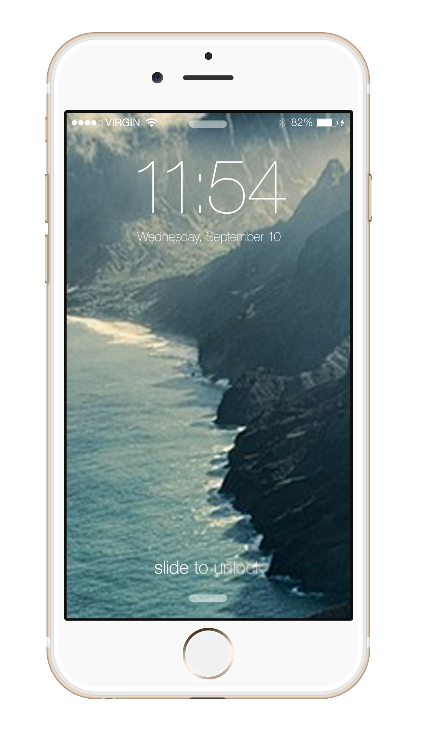 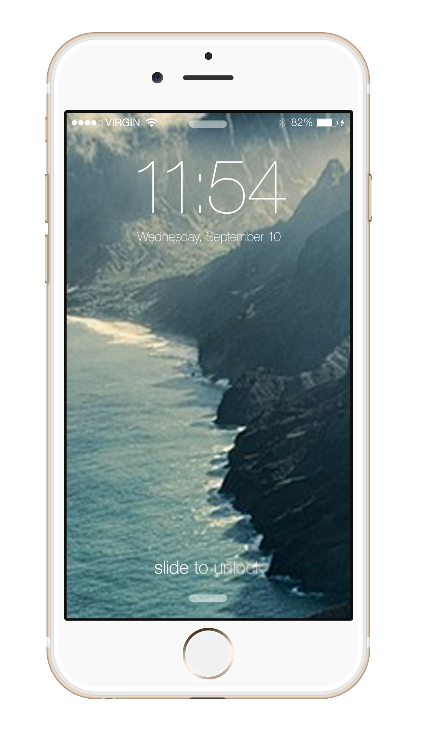 ADD YOUR TITLE HERE
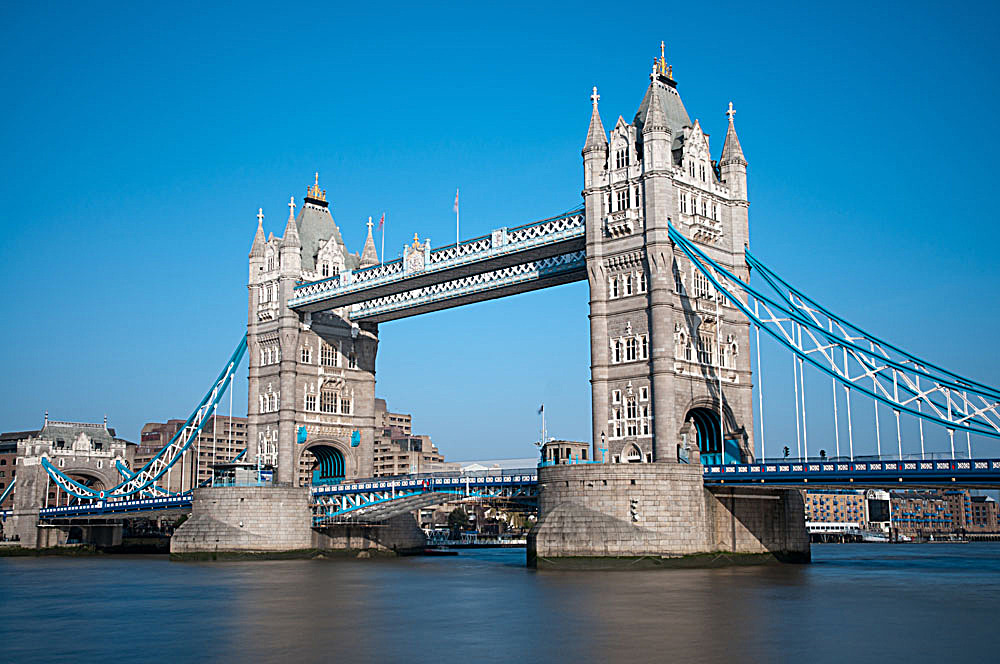 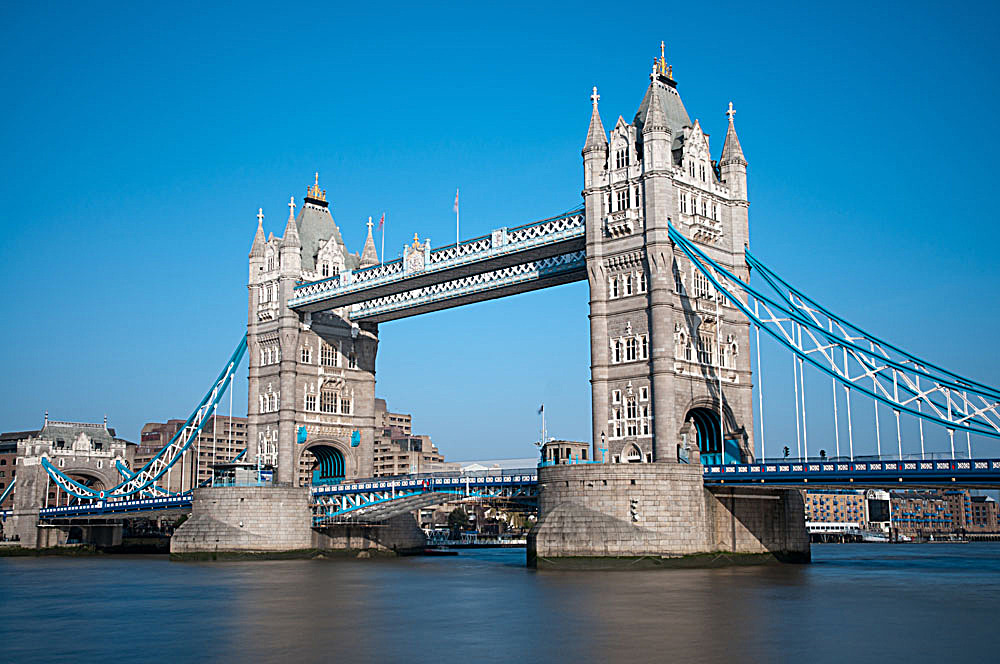 One should give up anger; one should abandon pride; one should overcome all fetters
One should give up anger; one should abandon pride; one should overcome all fetters
One should give up anger; one should abandon pride; one should overcome all fetters
One should give up anger; one should abandon pride; one should overcome all fetters
THREE
PART  03
One should give up anger; one should abandon pride; one should overcome all fetters
PART  03
One should give up anger; one should abandon pride; one should overcome all fetters
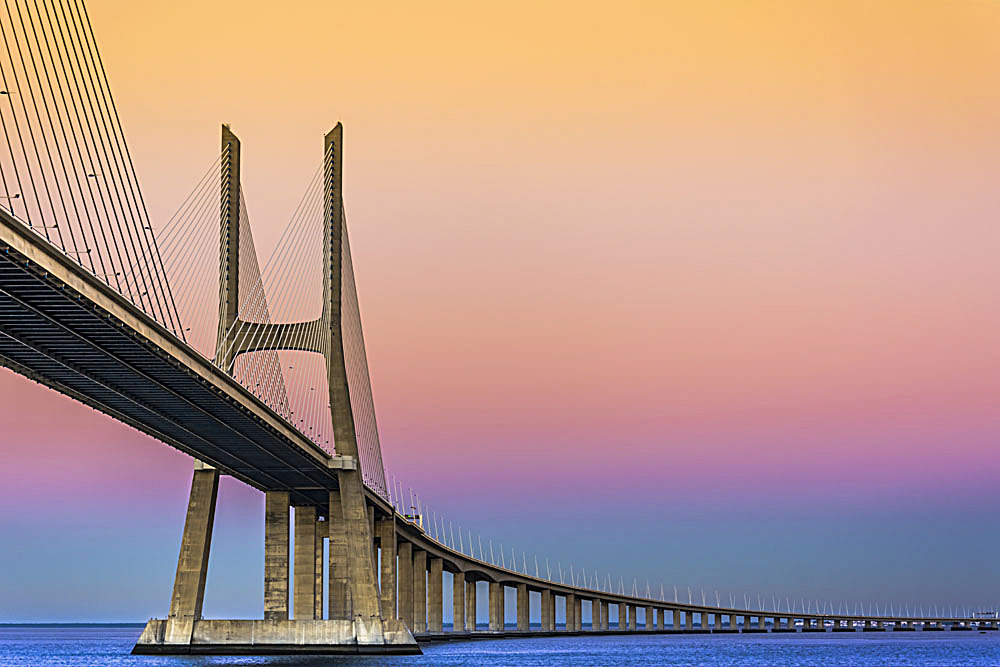 ADD YOUR TITLE HERE
One should give up anger; one should abandon pride; one should overcome all fetters
ADD YOUR TITLE HERE
One should give up anger; one should abandon pride; one should overcome all fetters
ADD YOUR TITLE HERE
One should give up anger; one should abandon pride; one should overcome all fetters
PART  03
One should give up anger; one should abandon pride; one should overcome all fetters
81%
35%
ADD YOUR TITLE HERE
One should give up anger; one should abandon pride; one should overcome all fetters
ADD YOUR TITLE HERE
One should give up anger; one should abandon pride; one should overcome all fetters
63%
42%
ADD YOUR TITLE HERE
One should give up anger; one should abandon pride; one should overcome all fetters
ADD YOUR TITLE HERE
One should give up anger; one should abandon pride; one should overcome all fetters
PART  03
One should give up anger; one should abandon pride; one should overcome all fetters
One should give up anger; one should abandon pride; one should overcome all fetters. One should give up anger; one should abandon pride; one should overcome all fetters
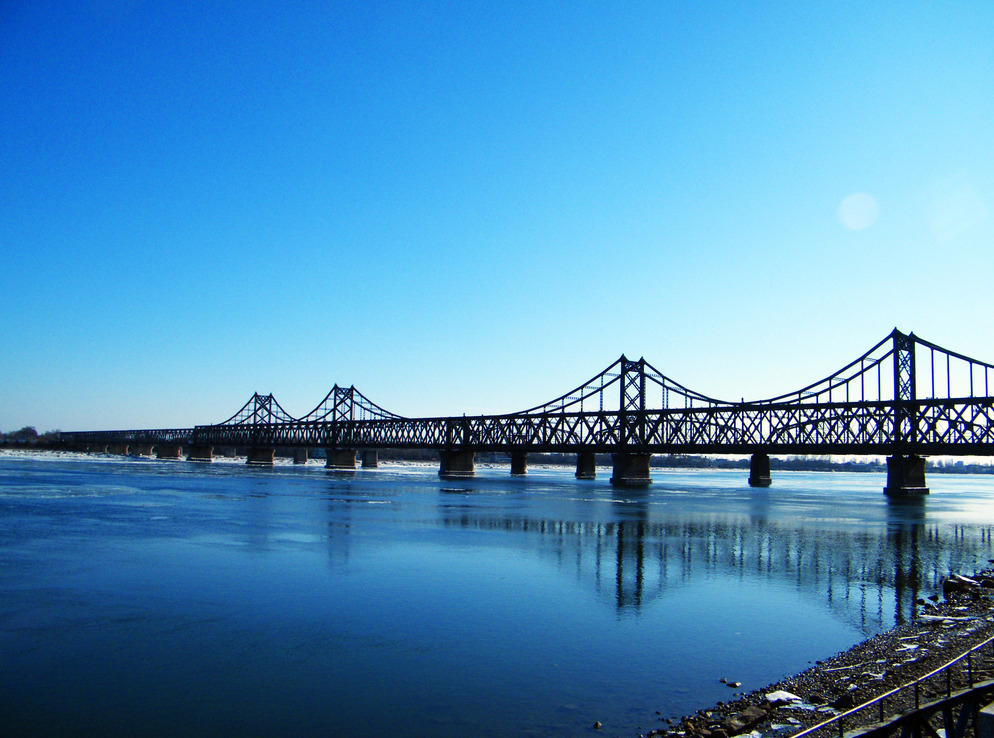 ADD YOUR TITLE HERE
One should give up anger; one should abandon pride; one should overcome all fetters
ADD YOUR TITLE HERE
One should give up anger; one should abandon pride; one should overcome all fetters
FOUR
PART  04
One should give up anger; one should abandon pride; one should overcome all fetters
PART  04
One should give up anger; one should abandon pride; one should overcome all fetters
A
B
C
ADD YOUR TITLE HERE
One should give up anger; one should abandon pride; one should overcome all fetters
ADD YOUR TITLE HERE
One should give up anger; one should abandon pride; one should overcome all fetters
ADD YOUR TITLE HERE
One should give up anger; one should abandon pride; one should overcome all fetters
PART  04
One should give up anger; one should abandon pride; one should overcome all fetters
35674
01
28790
02
03
04
31654
TITLE  HERE
TITLE  HERE
ADD YOUR TITLE HERE
One should give up anger; one should abandon pride; one should overcome all fetters. One should give up anger; one should abandon pride; one should overcome all fetters
PART  04
One should give up anger; one should abandon pride; one should overcome all fetters
ADD YOUR TITLE HERE
One should give up anger; one should abandon pride; one should overcome all fetters
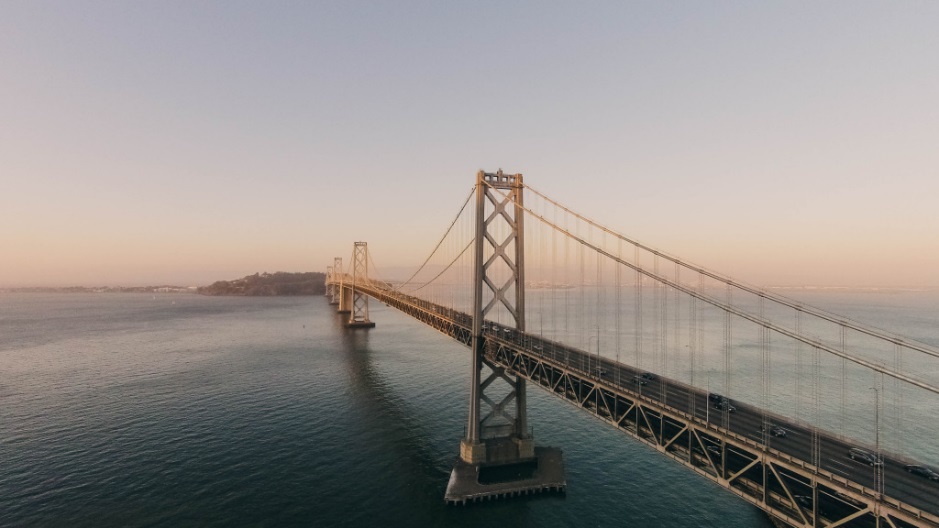 ADD YOUR TITLE HERE
One should give up anger; one should abandon pride; one should overcome all fetters
ADD YOUR TITLE HERE
One should give up anger; one should abandon pride; one should overcome all fetters
ADD YOUR TITLE HERE
One should give up anger; one should abandon pride; one should overcome all fetters
PART  04
One should give up anger; one should abandon pride; one should overcome all fetters
ADD YOUR TITLE HERE
One should give up anger; one should abandon pride; one should overcome all fetters
ADD YOUR TITLE HERE
One should give up anger; one should abandon pride; one should overcome all fetters
ADD YOUR TITLE HERE
One should give up anger; one should abandon pride; one should overcome all fetters
2024
THANK  YOU
One should give up anger; one should abandon pride; one should overcome all fetters
【Designed  by  Haifeng】
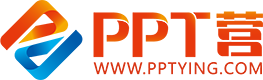 10000+套精品PPT模板全部免费下载
PPT营
www.pptying.com
[Speaker Notes: 模板来自于 https://www.pptying.com    【PPT营】]